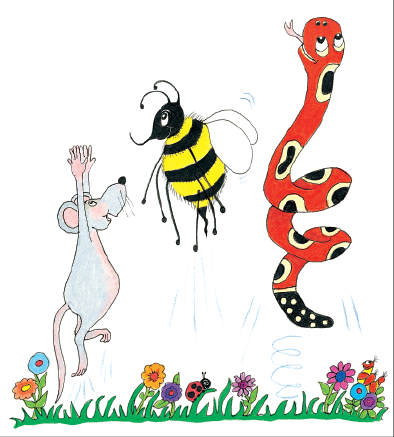 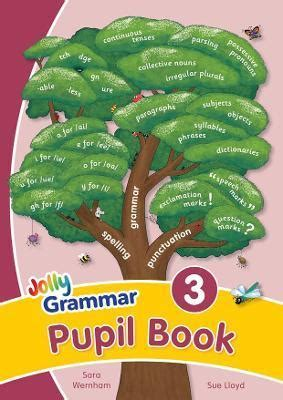 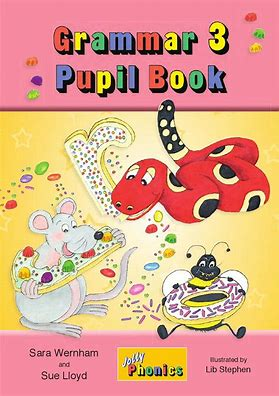 Jolly Grammar 3-33
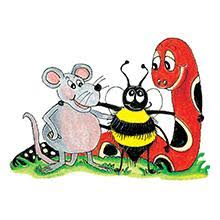 Spelling Test 32
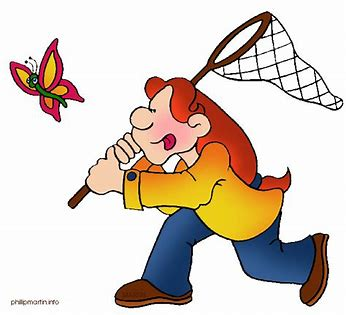 capture
capture
 fixture
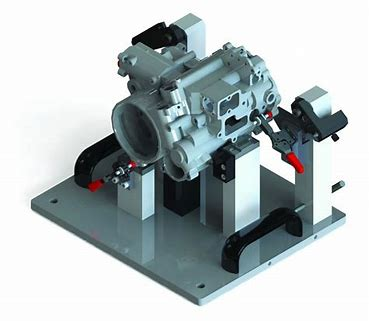 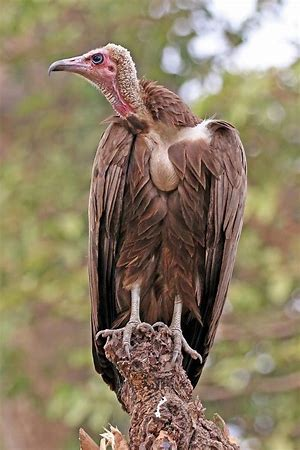 capture
 fixture
 vulture
capture
 fixture
 vulture
 feature
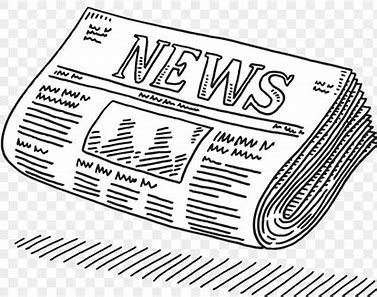 capture
 fixture
 vulture
 feature
 puncture
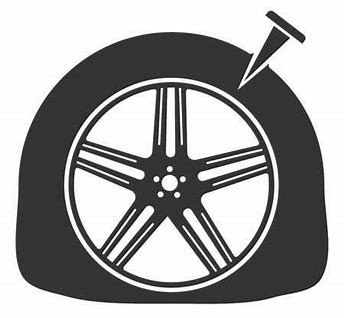 capture
 fixture
 vulture
 feature
 puncture
 moisture
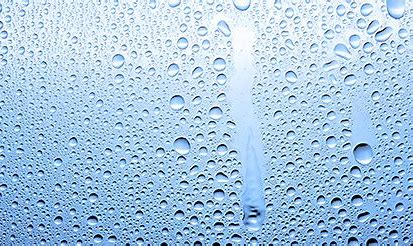 7. pressure
capture
 fixture
 vulture
 feature
 puncture
 moisture
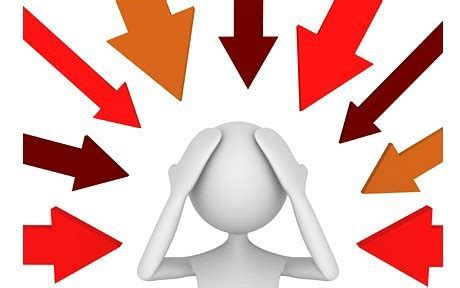 7. pressure
 8. leisure
capture
 fixture
 vulture
 feature
 puncture
 moisture
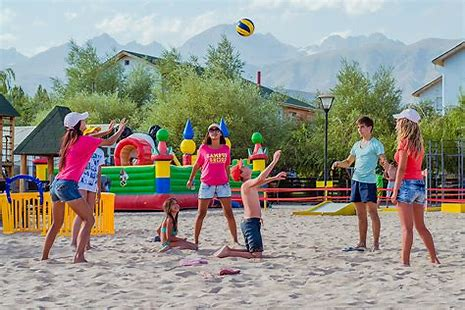 7. pressure
 8. leisure
 9. pleasure
capture
 fixture
 vulture
 feature
 puncture
 moisture
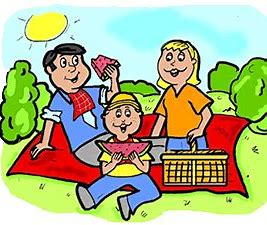 7. pressure
 8. leisure
 9. pleasure
10. treasure
capture
 fixture
 vulture
 feature
 puncture
 moisture
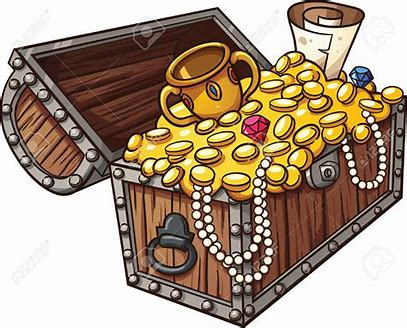 7. pressure
 8. leisure
 9. pleasure
10. treasure
11. composure
capture
 fixture
 vulture
 feature
 puncture
 moisture
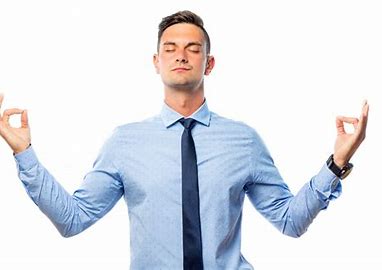 7. pressure
 8. leisure
 9. pleasure
10. treasure
11. composure
12. measurement
capture
 fixture
 vulture
 feature
 puncture
 moisture
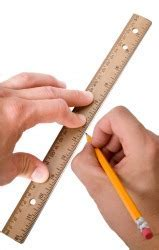 7. pressure
 8. leisure
 9. pleasure
10. treasure
11. composure
12. measurement
capture
 fixture
 vulture
 feature
 puncture
 moisture
13. figure
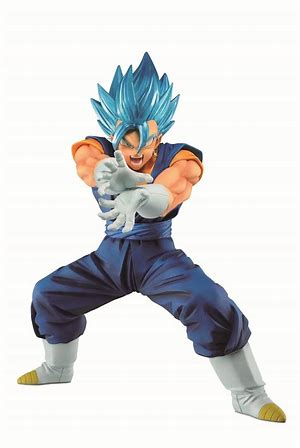 7. pressure
 8. leisure
 9. pleasure
10. treasure
11. composure
12. measurement
capture
 fixture
 vulture
 feature
 puncture
 moisture
13. figure
14. failure
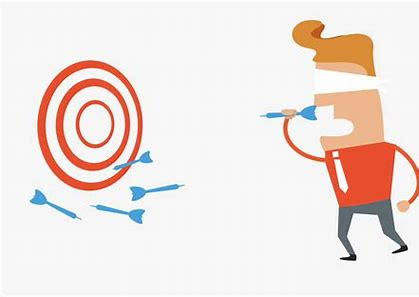 7. pressure
 8. leisure
 9. pleasure
10. treasure
11. composure
12. measurement
capture
 fixture
 vulture
 feature
 puncture
 moisture
13. figure
14. failure
15. conjure
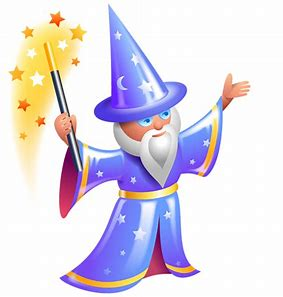 7. pressure
 8. leisure
 9. pleasure
10. treasure
11. composure
12. measurement
capture
 fixture
 vulture
 feature
 puncture
 moisture
13. figure
14. failure
15. conjure
16. mature
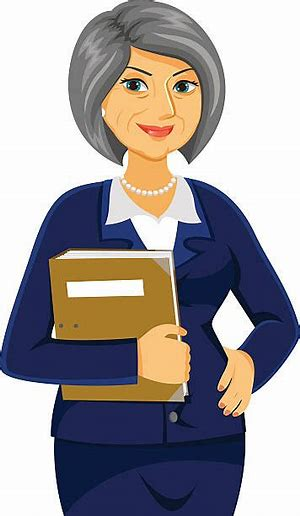 7. pressure
 8. leisure
 9. pleasure
10. treasure
11. composure
12. measurement
capture
 fixture
 vulture
 feature
 puncture
 moisture
13. figure
14. failure
15. conjure
16. mature
17. secure
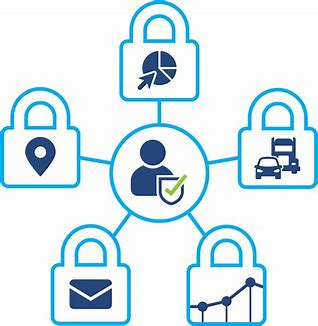 7. pressure
 8. leisure
 9. pleasure
10. treasure
11. composure
12. measurement
capture
 fixture
 vulture
 feature
 puncture
 moisture
13. figure
14. failure
15. conjure
16. mature
17. secure
18. manicure
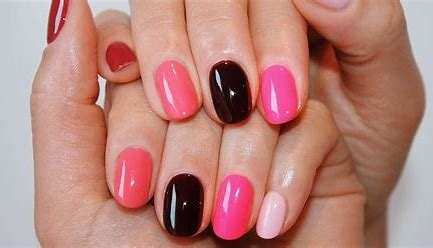 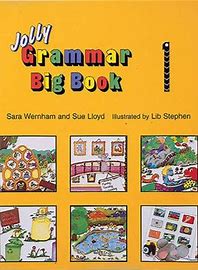 Let’s review
Proper nouns &
Common nouns.
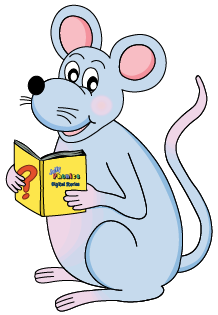 Anna and Tom went to Spain in August.
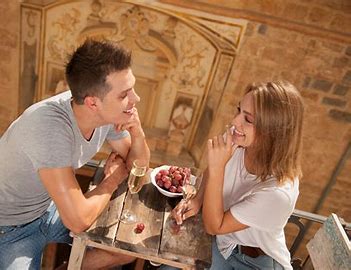 Anna and Tom went to Spain in August.
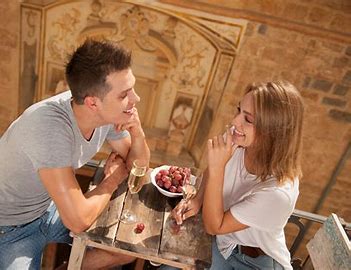 We went for a walk in the park and saw the ducks.

There was an egg in the nest.
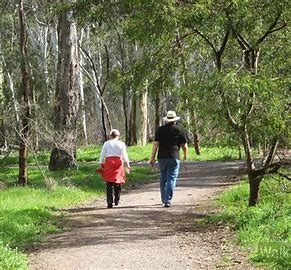 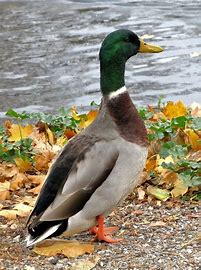 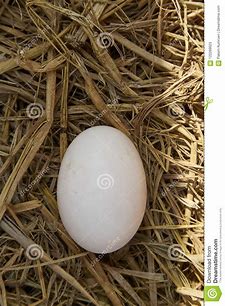 We went for a walk in the park and saw the ducks.

There was an egg in the nest.
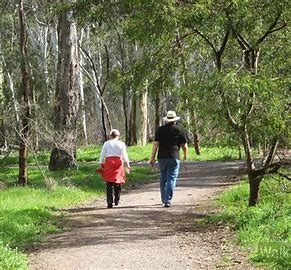 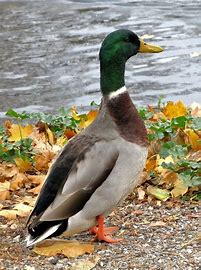 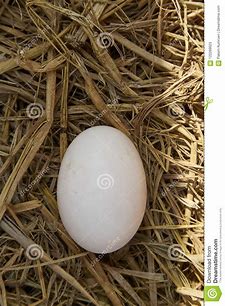 Common Nouns
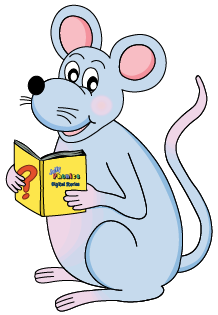 Common Nouns

 Concrete nouns
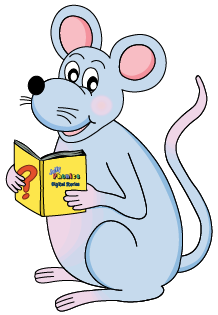 Common Nouns

 Concrete nouns

Collective nouns
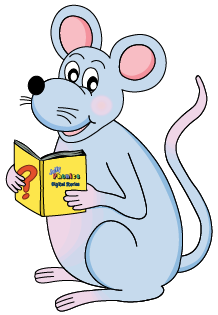 Common Nouns

 Concrete nouns

Collective nouns
    → group of objects
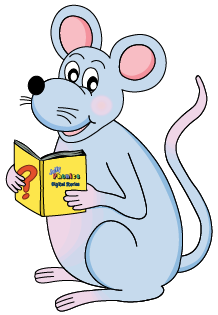 Common Nouns

 Concrete nouns

Collective nouns
    → group of objects
     a class of children, a herd of cows, 
     a pack of cards
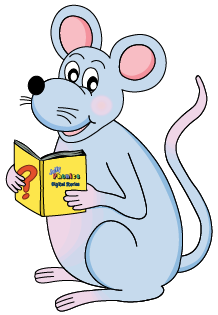 Common Nouns

 Concrete nouns

Collective nouns
    → group of objects
     a class of children, a herd of cows, 
     a pack of cards

3.  Abstract nouns
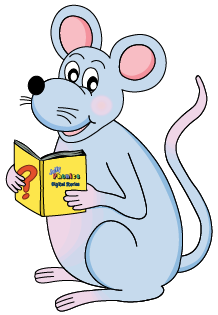 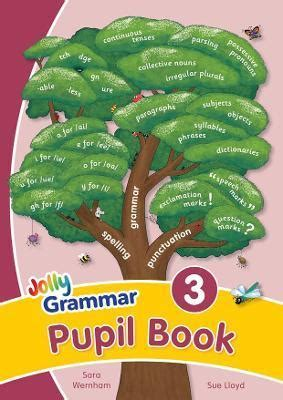 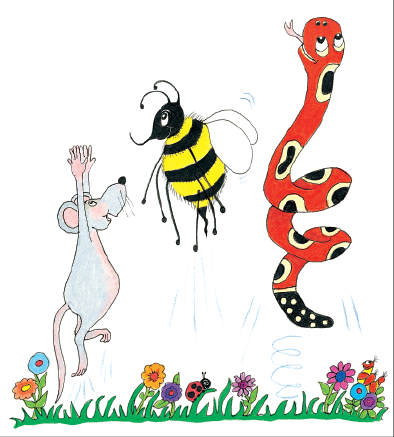 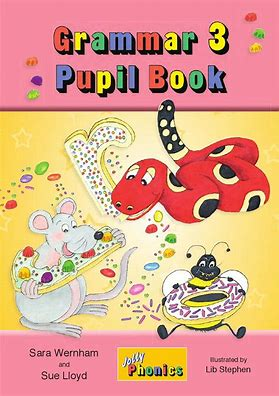 Activity page 
     page.67
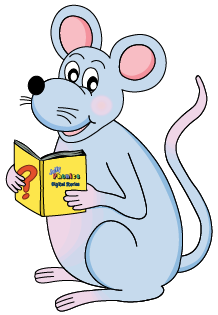 Find the collective nouns in each sentence.
A shoal of fish swam into the bay.
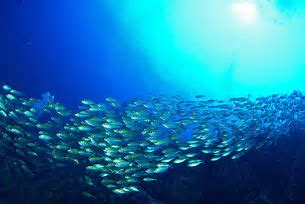 A shoal of fish swam into the bay.
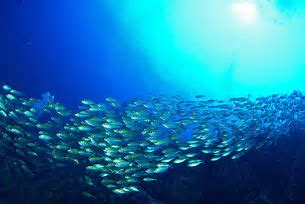 The boy picked up a bunch of grapes.
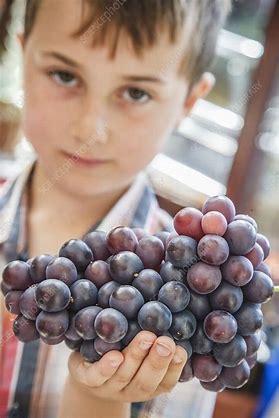 The boy picked up a bunch of grapes.
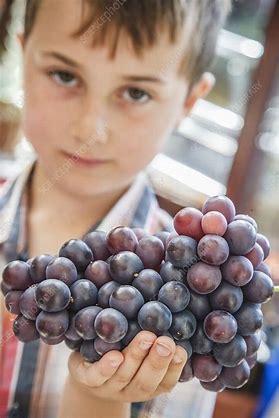 We saw a huge flock of birds in the sky.
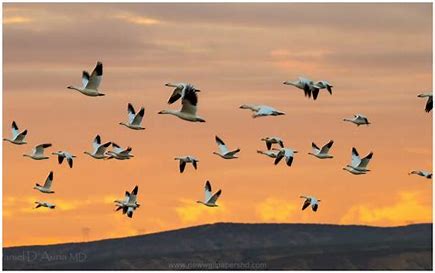 We saw a huge flock of birds in the sky.
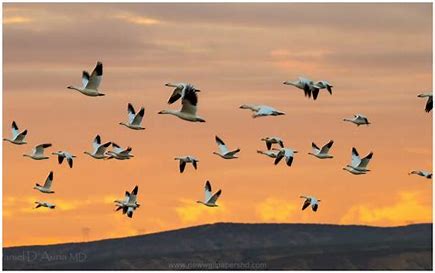 There was a huge fleet of ships out at sea.
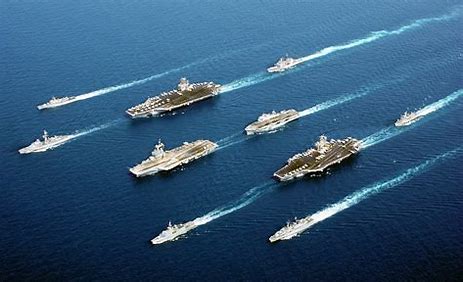 There was a huge fleet of ships out at sea.
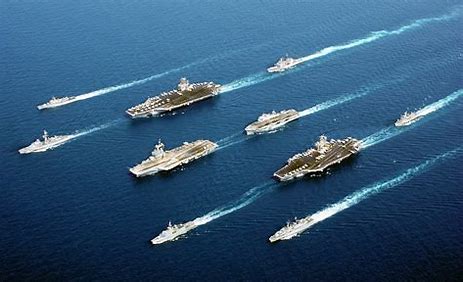 There is a colony of ants in the garden.
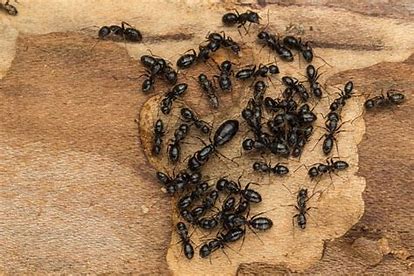 There is a colony of ants in the garden.
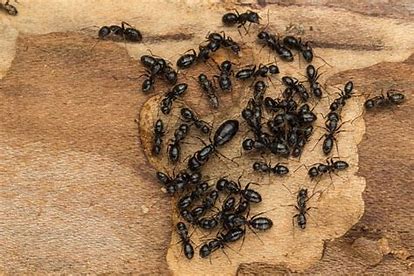 The audience of listeners 
enjoyed the radio show.
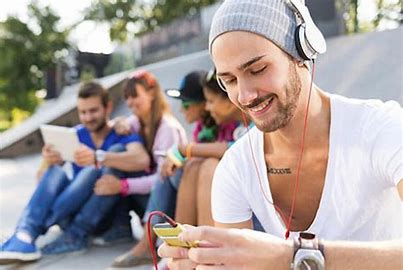 The audience of listeners 
enjoyed the radio show.
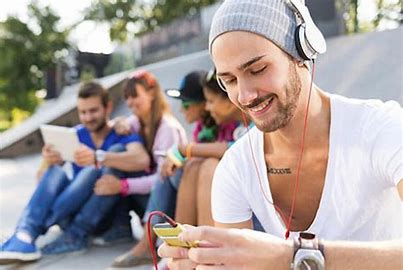 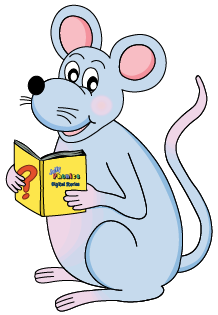 Complete each phrase with a suitable noun.
a choir of singers
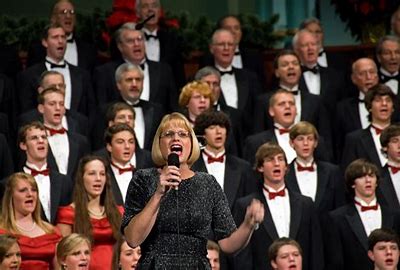 a choir of singers
 a heard of cows
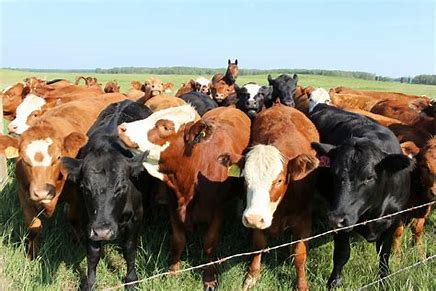 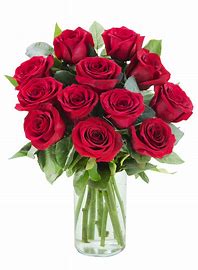 a choir of singers
 a heard of cows
 a bouquet of roses
a choir of singers
 a heard of cows
 a bouquet of roses
 a team of swimmers
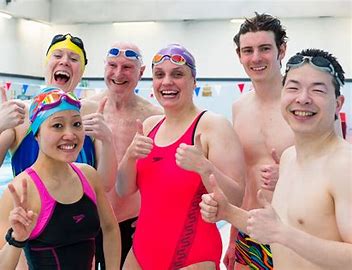 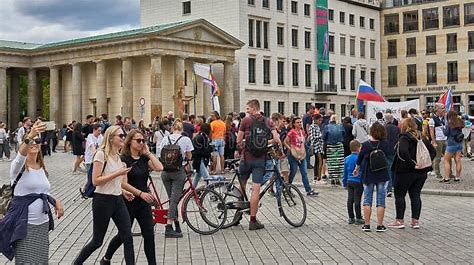 a choir of singers
 a heard of cows
 a bouquet of roses
 a team of swimmers
 a crowd of sightseers
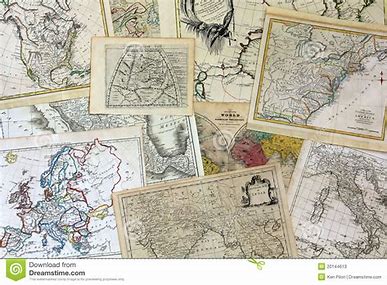 a choir of singers
 a heard of cows
 a bouquet of roses
 a team of swimmers
 a crowd of sightseers
 a library of maps
Write a collective noun to describe each of these groups.
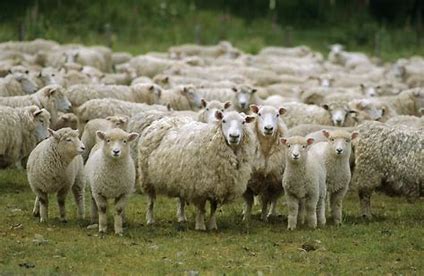 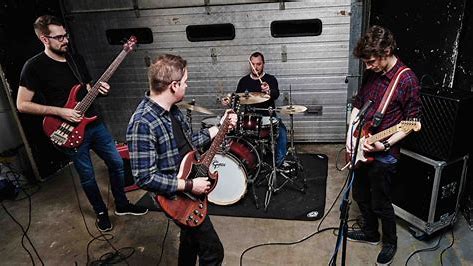 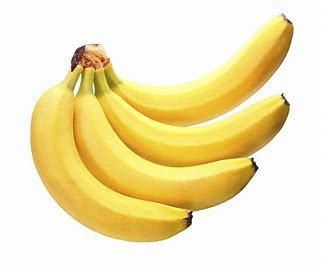 Write a collective noun to describe each of these groups.
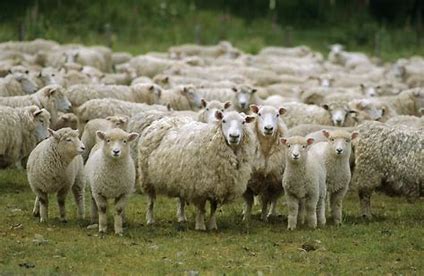 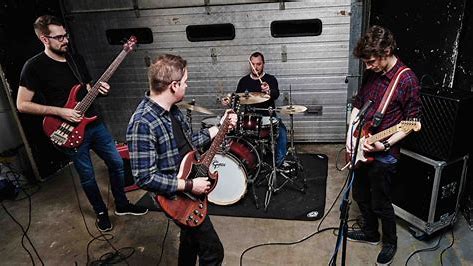 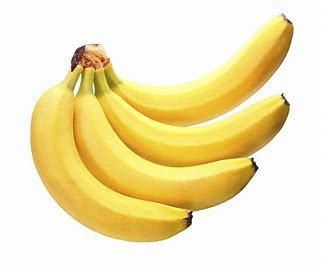 a flock of sheep
Write a collective noun to describe each of these groups.
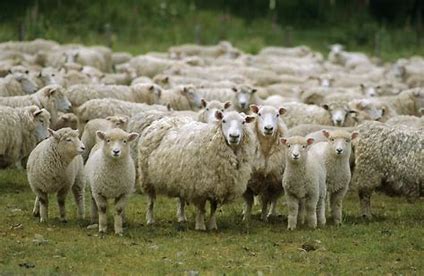 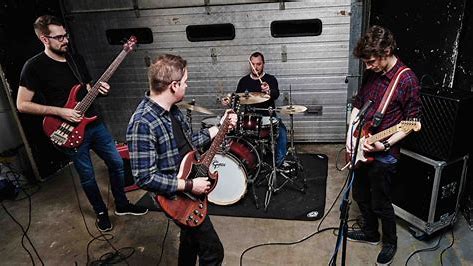 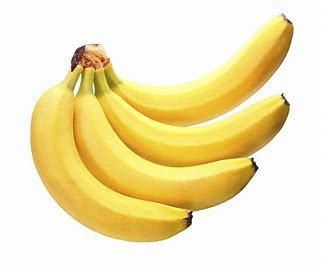 a flock of sheep
a bunch of bananas
Write a collective noun to describe each of these groups.
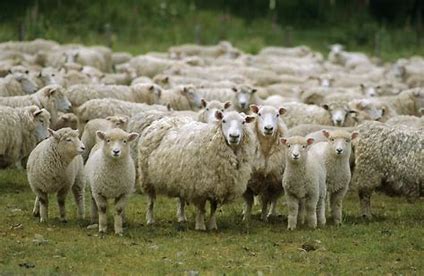 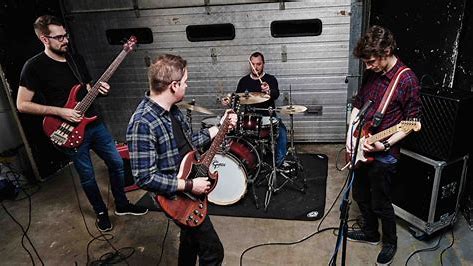 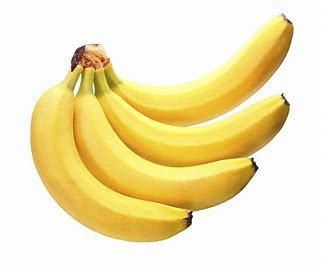 a flock of sheep
a band of musicians
a bunch of bananas
gnome
        /n/
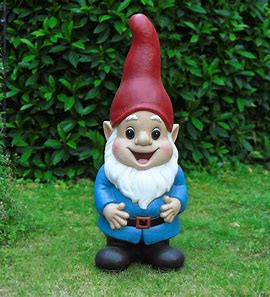 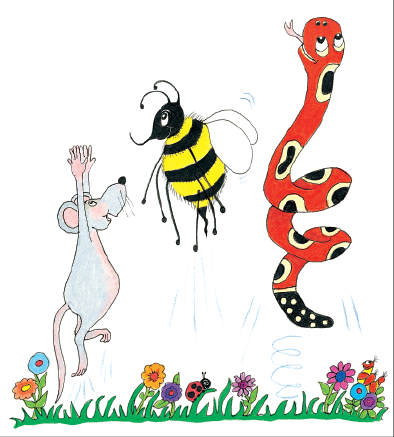 Spelling List
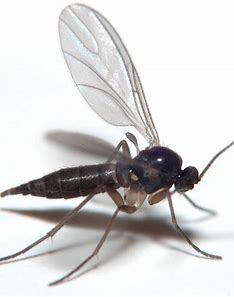 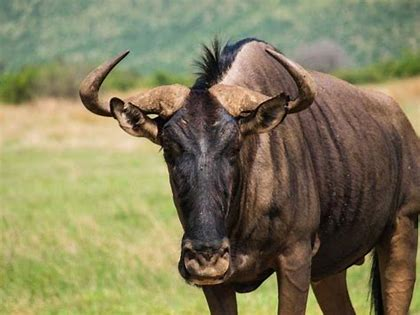 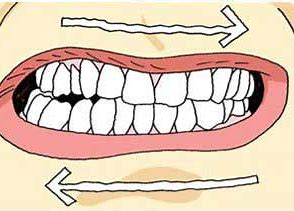 gnu        gnat          gnash
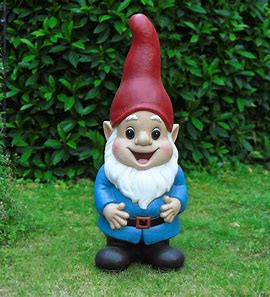 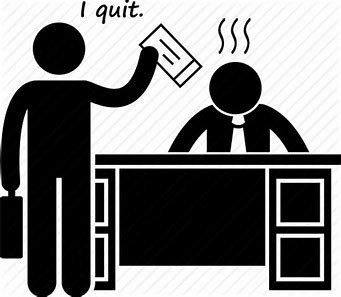 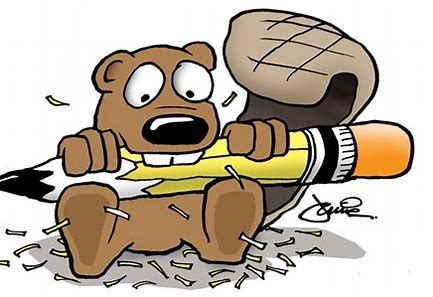 resign       gnaw         gnome
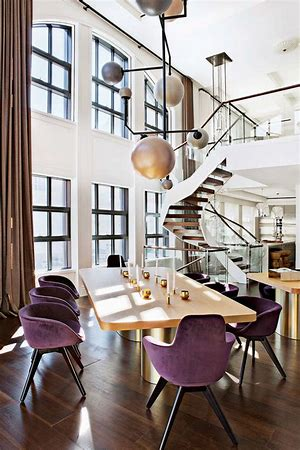 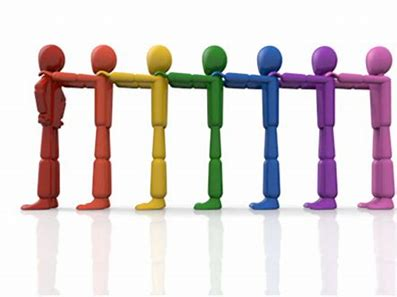 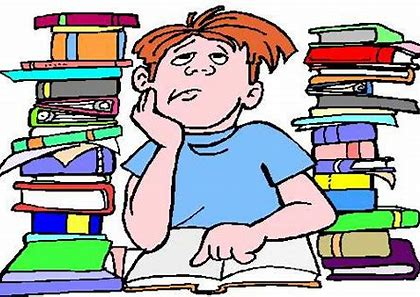 design       align         assign
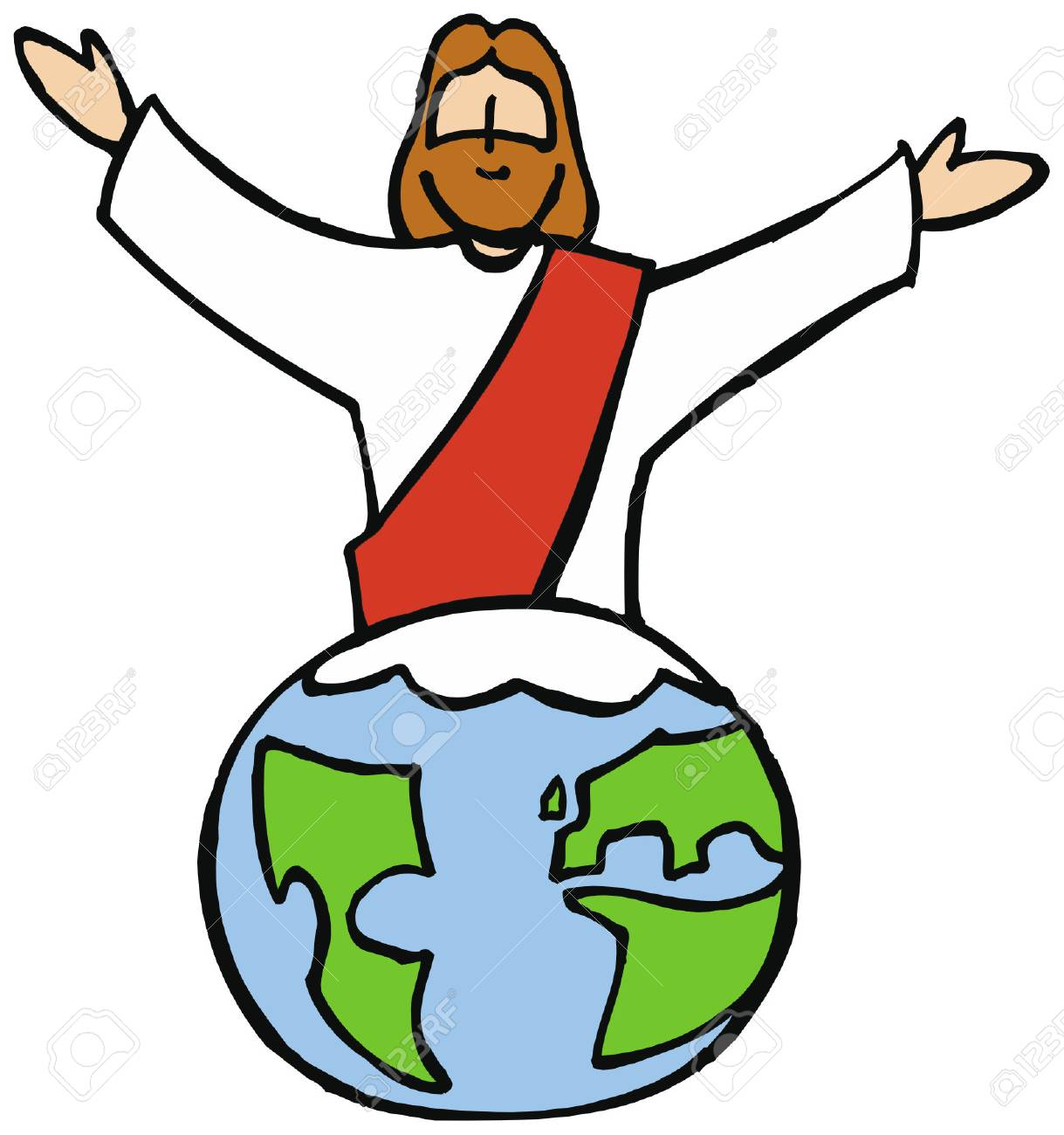 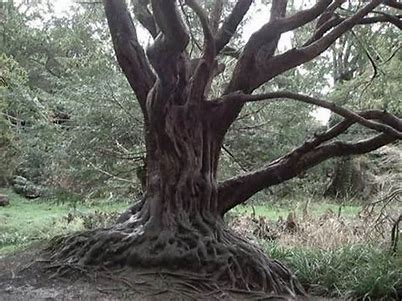 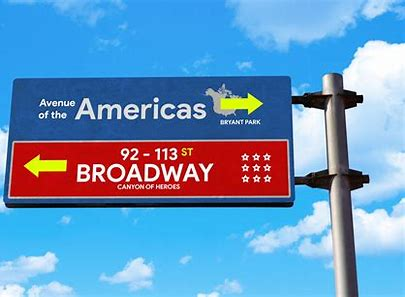 gnarled    signpost       reign
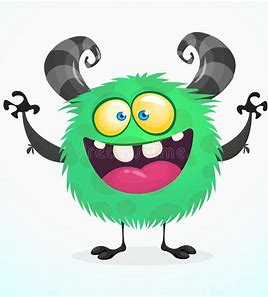 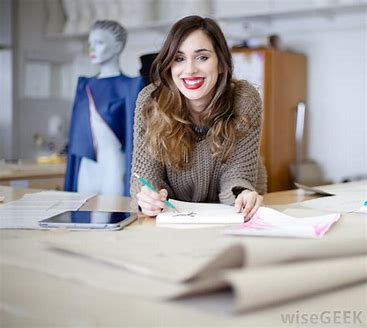 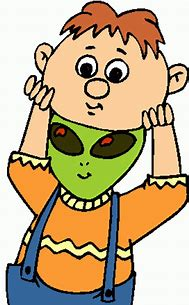 feign        malign     designer
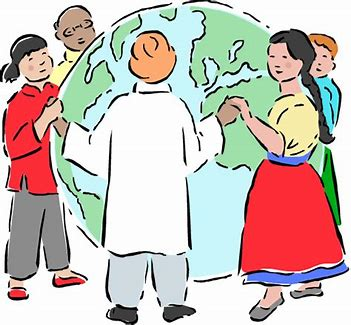 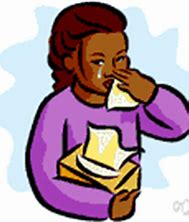 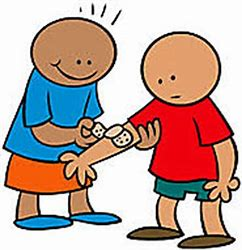 benign      foreigner   poignant
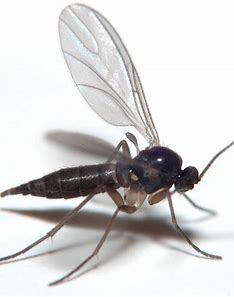 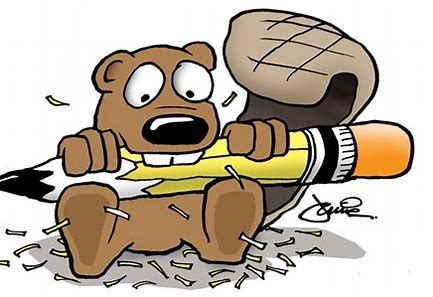 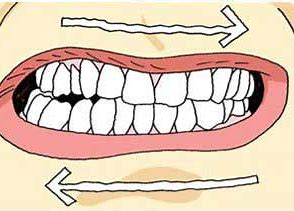 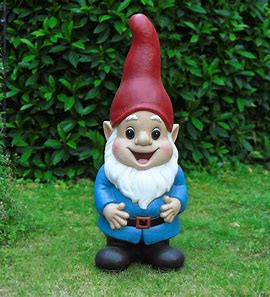 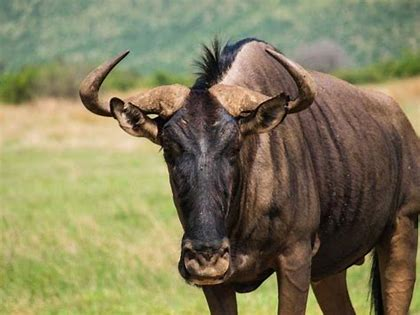 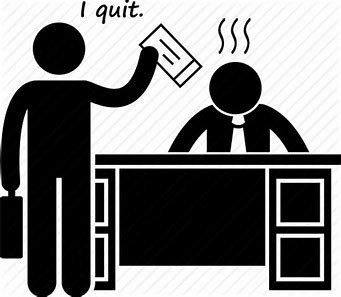 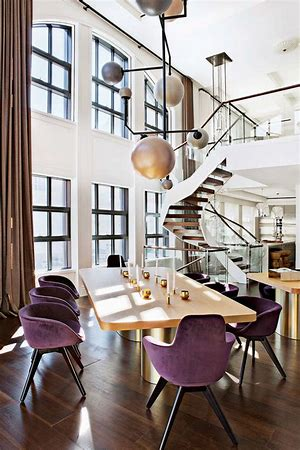 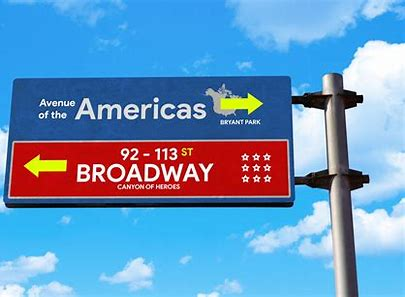 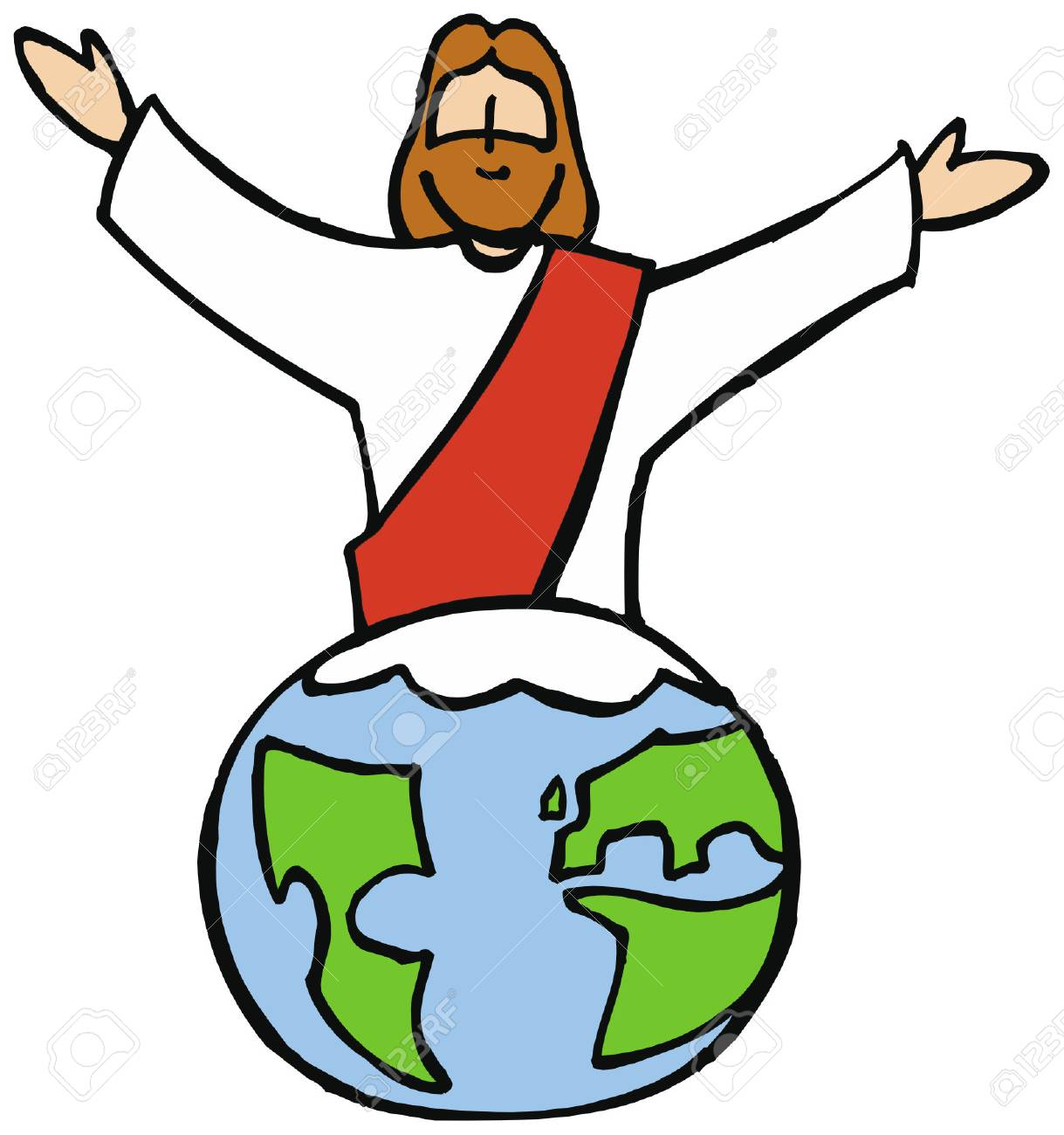 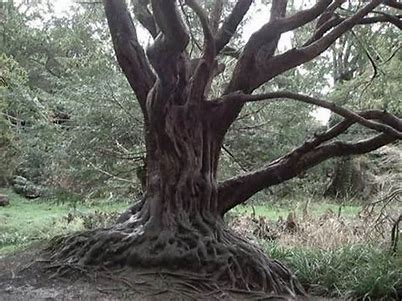 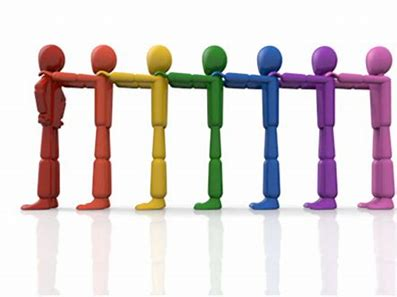 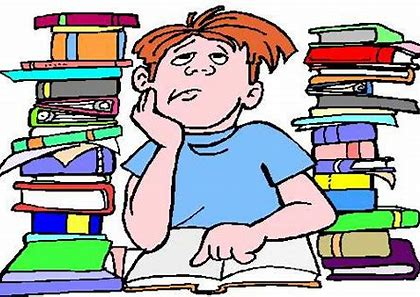 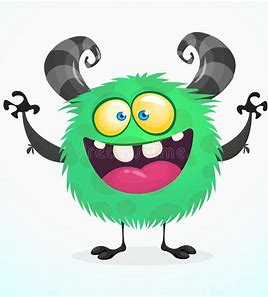 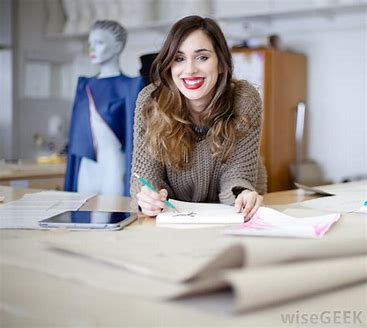 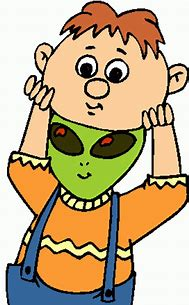 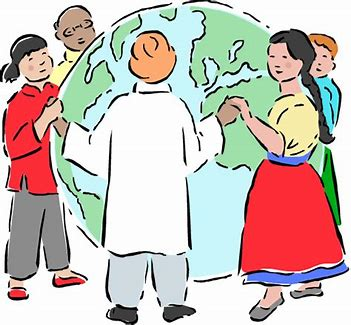 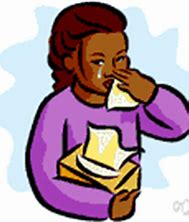 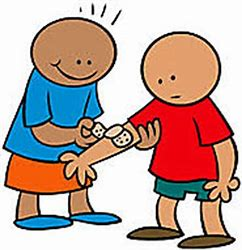 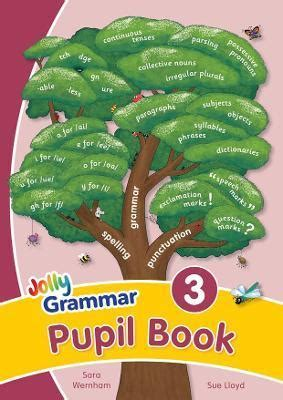 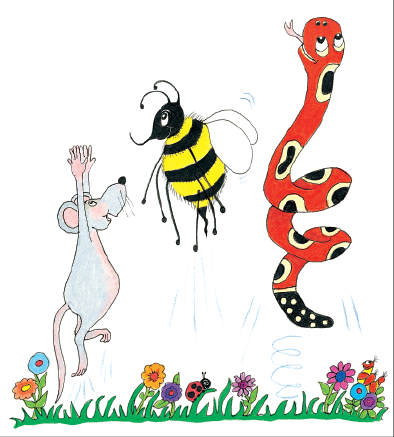 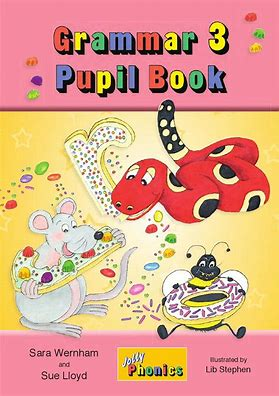 Activity page 
     page.66
Let’s review
syllables.
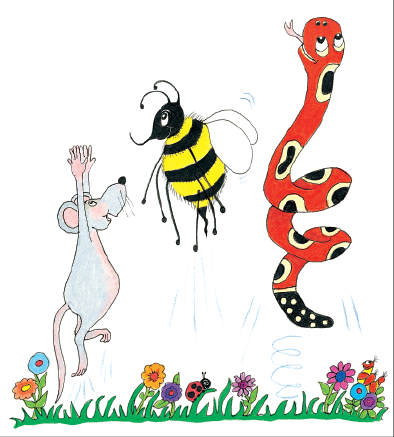 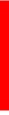 signpost

 gnat

assign 

gnome

design
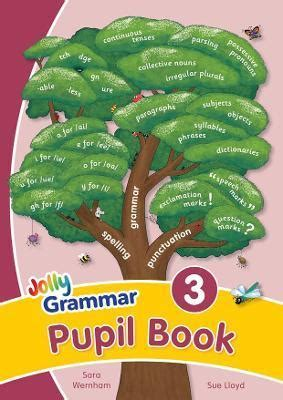 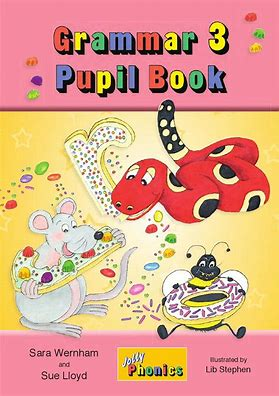 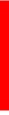 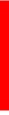 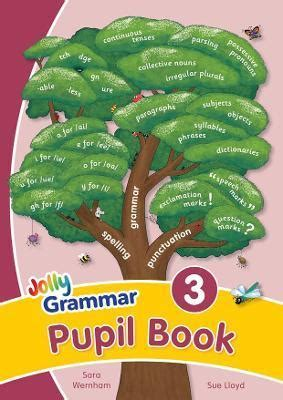 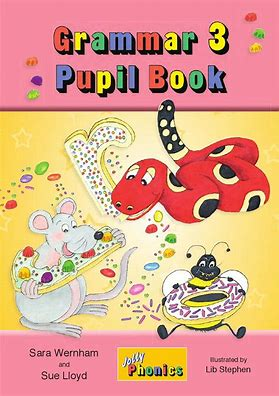 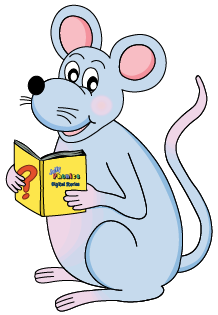 Let’s parse
sentences.
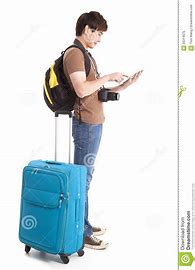 Parse these sentences.

The foreigner saw the broken signpost.


The fierce lion gnashed his teeth and gnaws at the bone.
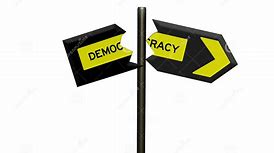 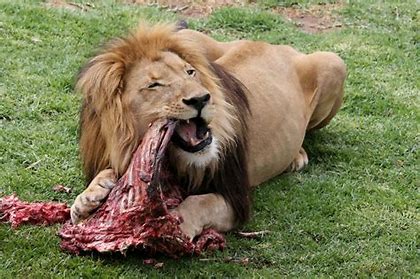 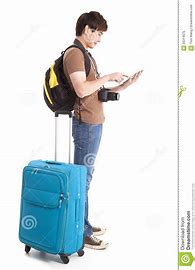 Parse these sentences.

The foreigner saw the broken signpost.


The fierce lion gnashed his teeth and gnaws at the bone.
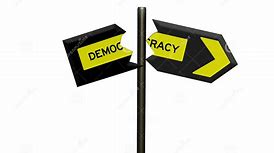 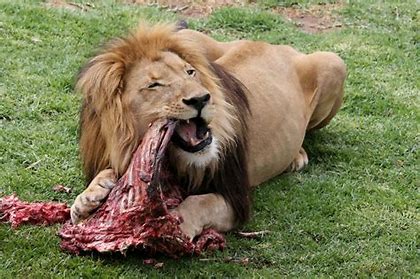 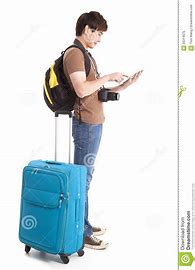 Parse these sentences.

The foreigner saw the broken signpost.


The fierce lion gnashed his teeth and gnaws at the bone.
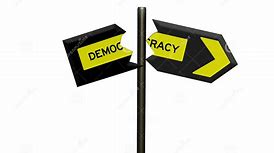 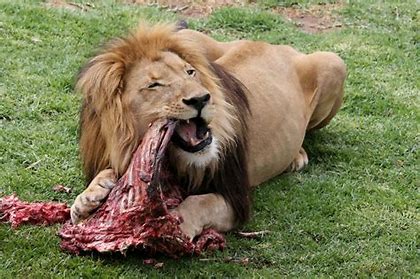 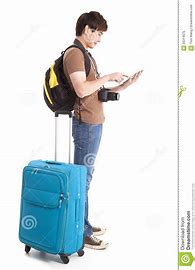 Parse these sentences.

The foreigner saw the broken signpost.


The fierce lion gnashed his teeth and gnaws at the bone.
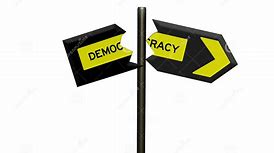 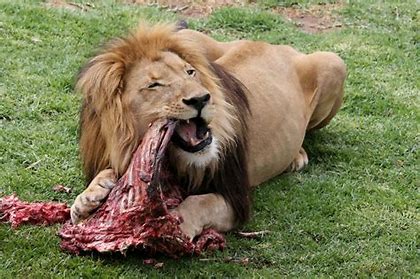 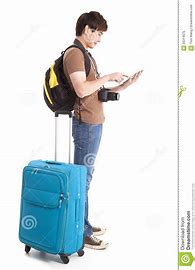 Parse these sentences.

The foreigner saw the broken signpost.


The fierce lion gnashed his teeth and gnaws at the bone.
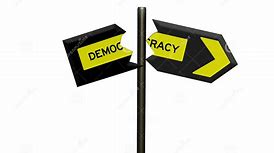 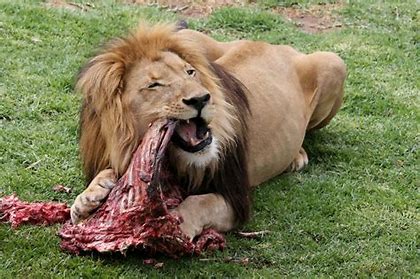 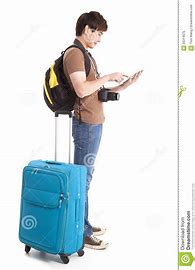 Parse these sentences.

The foreigner saw the broken signpost.


The fierce lion gnashed his teeth and gnaws at the bone.
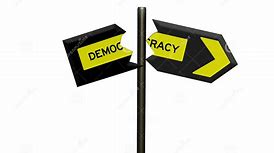 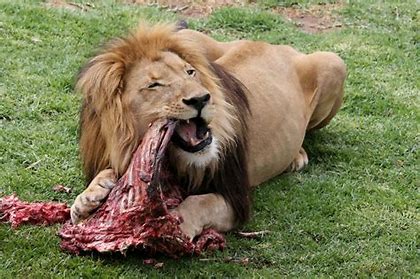 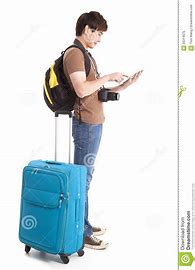 Parse these sentences.

The foreigner saw the broken signpost.


The fierce lion gnashed his teeth and gnaws at the bone.
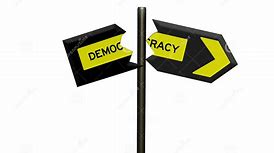 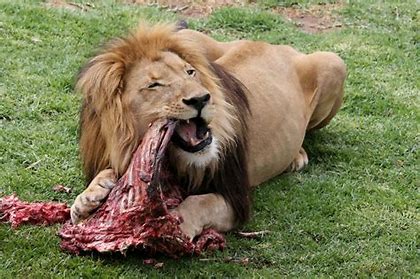 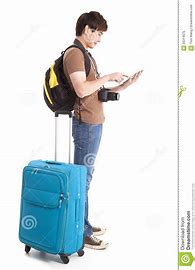 Parse these sentences.

The foreigner saw the broken signpost.


The fierce lion gnashed his teeth and gnaws at the bone.
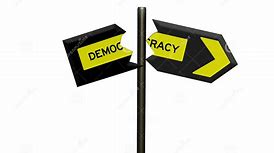 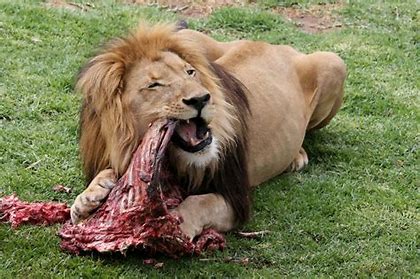 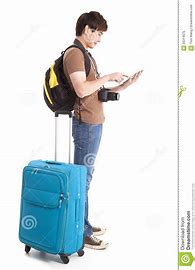 Parse these sentences.

The foreigner saw the broken signpost.


The fierce lion gnashed his teeth and gnaws at the bone.
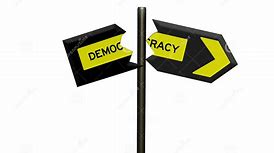 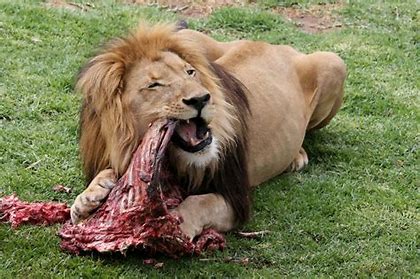 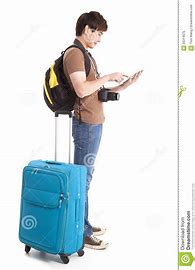 Parse these sentences.

The foreigner saw the broken signpost.


The fierce lion gnashed his teeth and gnaws at the bone.
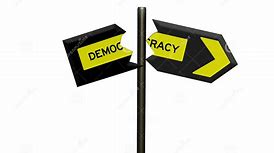 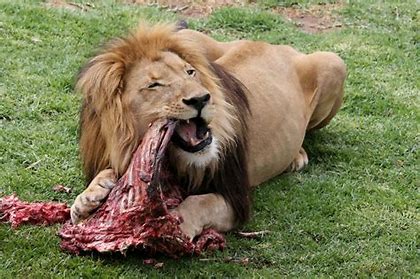 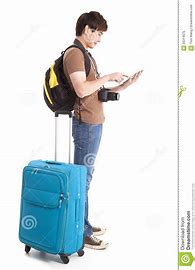 Parse these sentences.

The foreigner saw the broken signpost.


The fierce lion gnashed his teeth and gnaws at the bone.
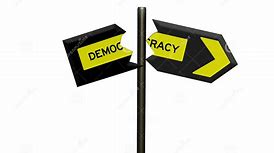 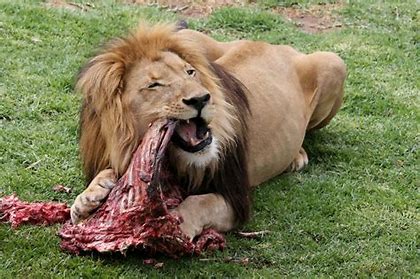 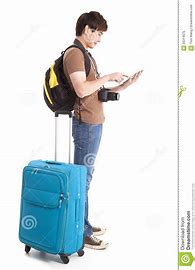 Parse these sentences.

The foreigner saw the broken signpost.


The fierce lion gnashed his teeth and gnaws at the bone.
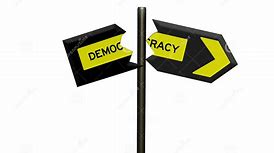 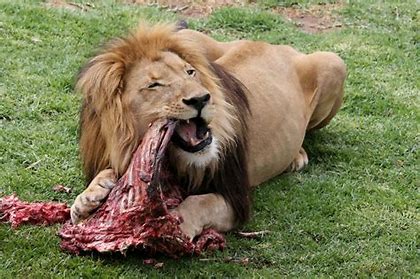 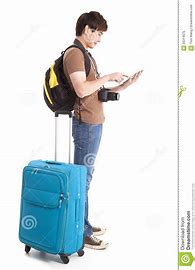 Parse these sentences.

The foreigner saw the broken signpost.


The fierce lion gnashed his teeth and gnaws at the bone.
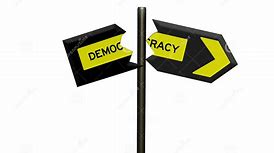 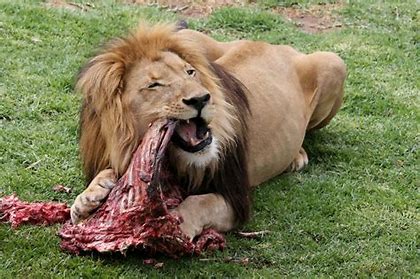 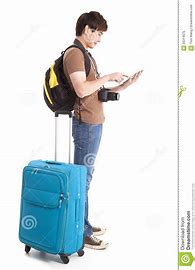 Parse these sentences.

The foreigner saw the broken signpost.


The fierce lion gnashed his teeth and gnaws at the bone.
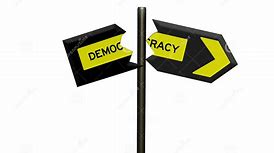 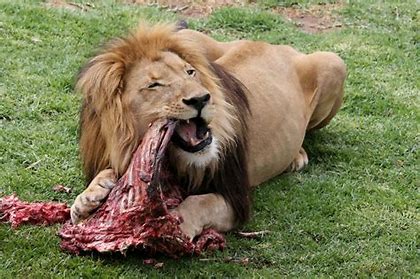 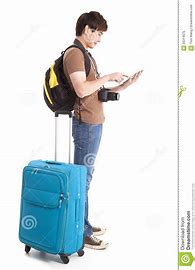 Parse these sentences.

The foreigner saw the broken signpost.


The fierce lion gnashed his teeth and gnaws at the bone.
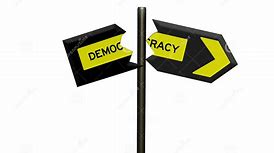 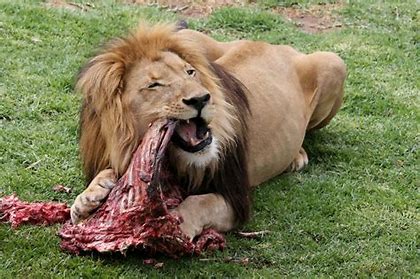 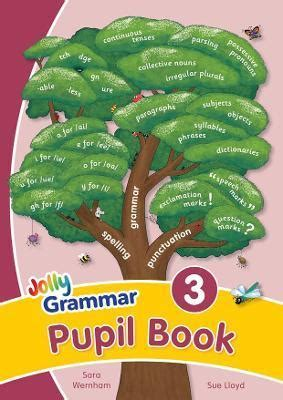 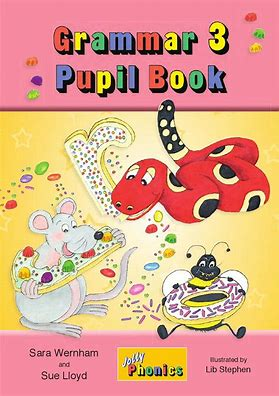 Put the words in the spelling list into the crossword.
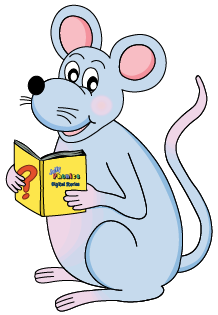 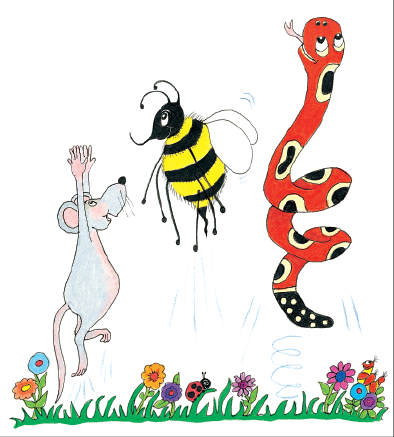 Dictation
Dictation
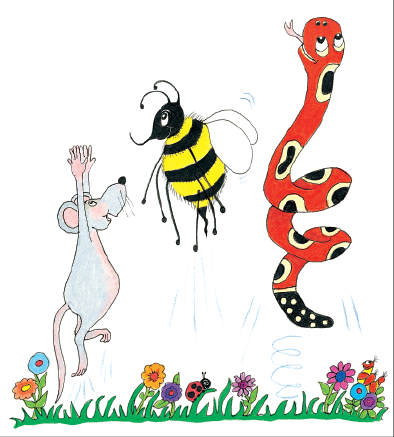 1.           


2.                                                                                                                                         


3.
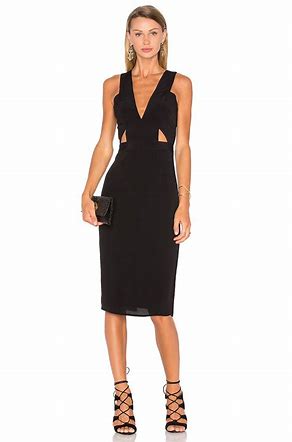 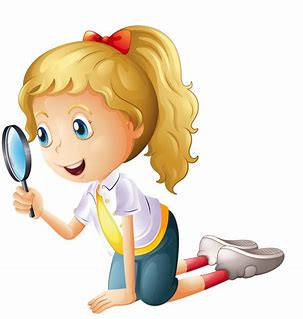 “Is that a designer dress?” enquired Ann.
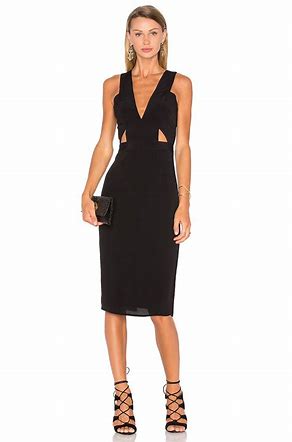 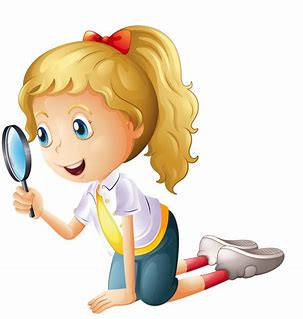 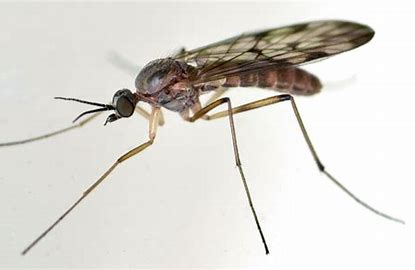 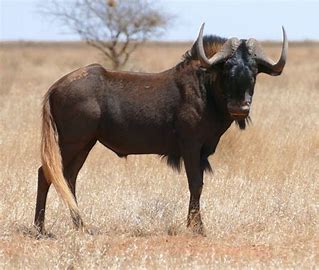 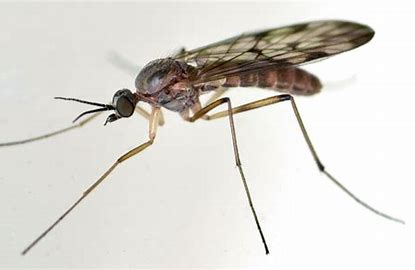 The gnu flicked his tail at the gnats.
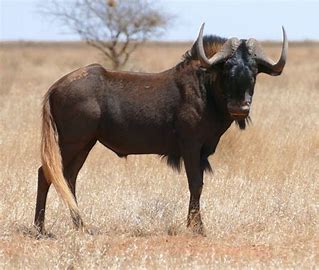 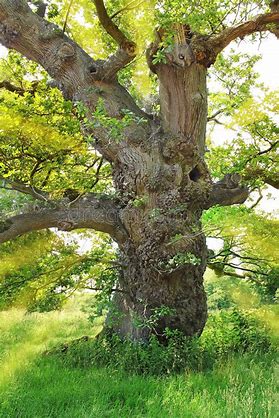 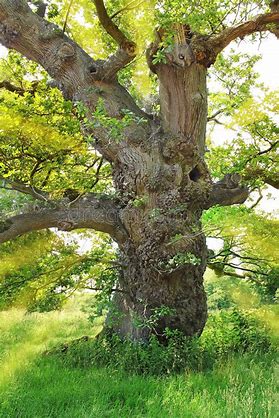 Old oak tree had a gnarled and twisted trunk.
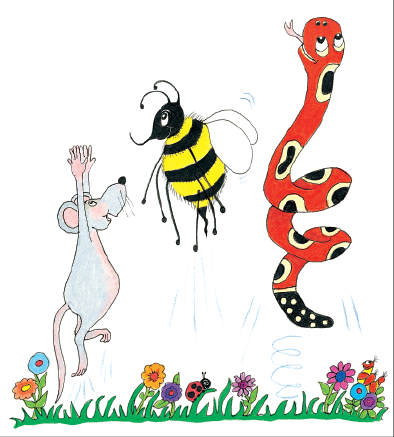 Homework